RESUME WRITING WORKSHOP
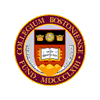 BOSTON COLLEGE WORLD-WIDE WEBINARS:
Resume Writing: Selling Yourself in a Buyer's Market Event
with Donna Sullivan ’85, Vice-President, Transition Solutions
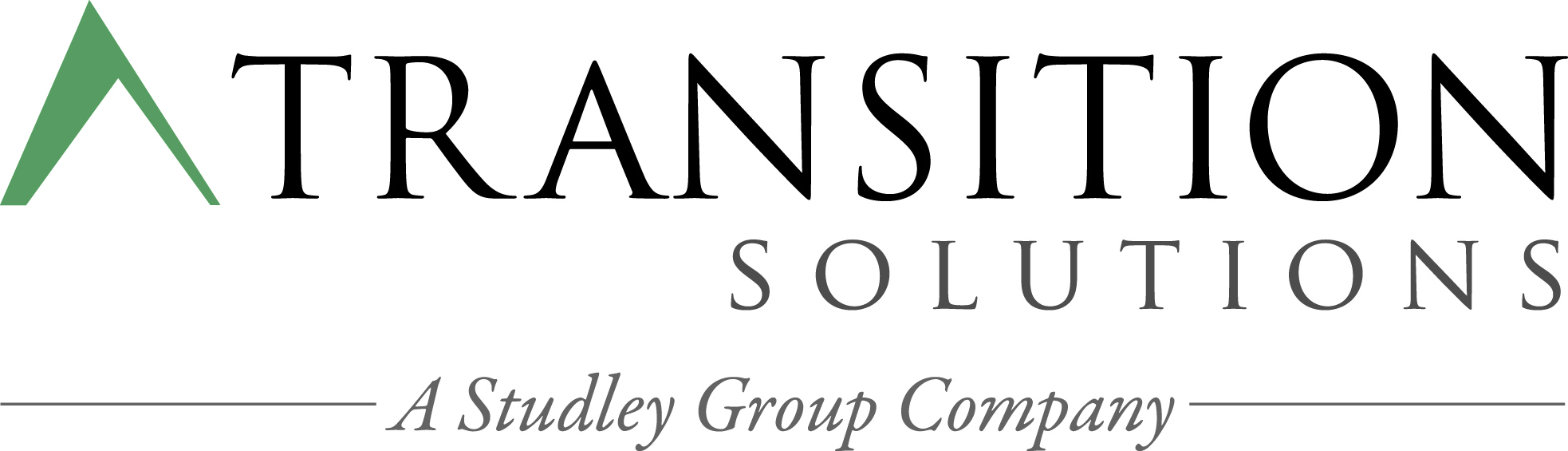 What is a Resume?
A Historical Document?
A laundry List of Jobs/Titles and Companies?
A Paper that you pull out every time you change jobs- so that you can add the latest?

A SALES document!
2
What you need before you begin
You are the Product.

What are your Features/Benefits?
What are your differentiators?

Understand what you are selling and your Target Market
3
RESUME WRITING WORKSHOP
Basic Building Blocks
Strategy
Positioning
Merchandising
Who are you?How do you want to be perceived?

Create Your Product
4
RESUME WRITING WORKSHOP
Today’s Resumes
Shorter, crisper, tighter
Overt message of value
“Hit-’em-over-the-head obvious” (“Alka-Seltzer” resumes)
Recommend 2 pages maximum
Highly skimmable
Short paragraphs – no more than 4–5 lines
No “laundry lists” of bullet points – restrain to 4–6 maximum
Bold, spacing, lists, groupings, boxes… all toward the goal of helping the reader grab information in a very quick read
5
RESUME WRITING WORKSHOP
Today’s Resumes
Summary / intro
Be Creative!  Be Direct!
Reverse-chronological work history emphasizing accomplishments
Use functional format only when it is the only choice!
Education, affiliations, extras
Include only what adds value
6
RESUME WRITING WORKSHOP
Writing Stronger Summaries
Avoid clichés, fluff, and overused language
“Dynamic executive”
“Results-oriented professional”
“Excellent communication skills” – UGH!
Create a “mini-resume”
Reference specific accomplishment highlights
Include keyword competencies if you wish
Look for creative ways to present them
7
Summary Example
Retail Professional 
Corner Store | National Chain | Virtual Marketplace 

        A highly successful sales, merchandising and management professional with particular expertise in retail healthcare. Breadth of experience includes early career roles as a store manager for both small independent establishments and regional chains; then advancing to category management roles at the first internet pharmacy to do business on the Web; culminating in leading the marketing/ merchandising functions for a multi-million dollar business within a leading national pharmacy and retail healthcare chain. Success has been based on a thorough knowledge of the sales/ merchandising/ marketing process, extensive product knowledge, creatively and effectively working with vendors/ partners, a keen sense of customer expectations and the ability to find/hire/retain superior talent for all aspects of a physical or virtual large retail operation. 

Sales Strategies | Brand Positioning | E-Commerce | Retail Operations 
New Markets/New Operations | Market/Competitor Analysis | Hire/Retain Top Talent
8
Summary Example
MEDIA/MARKETING EXECUTIVE 
Strategic Planning/Management/Measurement 

       A Marketing Professional with extensive experience managing creation and execution of marketing programs through multiple media channels. This includes search engine marketing, digital display advertising, direct mail, print, broadcast, out-of-home and email marketing across retail, healthcare, automotive, telecommunications, computer electronics, catalog, footwear, consumer package goods and consumer services industries. Driven leader with continual success in growing revenues, fostering brand awareness and managing multi-channel media campaigns to solve a variety of marketing challenges. Assess business needs and develop tactical plans to leverage media channel power and pinpoint target audience. Talent for cultivating trust and respect with clients, vendor partners and colleagues. 
CORE COMPETENCIES 
 Media Strategy and Media Planning                   Paid Search Campaign Management and Optimization 
 Target Market and Audience Identification          Campaign Performance Analysis 
 Project/Budget Management                               Relationship Management 
 Contract Negotiation                                             Team Management
9
RESUME WRITING WORKSHOP
Translate Position Descriptions to Power-Packed Achievements
Look for the “one thing”
DIFFERENTIATOR
Avoid dry, detailed lists of job duties; give readers credit for knowing basic job functions
Include job details in achievement statements rather than job summaries
Tip: Uncover context and frame each position within the context of challenge/opportunity
10
Example of Accomplishment/Differentiation
Drove sales from $4.5 million to $7.2 million while operating with a 38-40 percent gross profit margin by forging alliances with key accounts and by spearheading highly effective inventory control and productivity enhancement initiatives. 

Increased charitable funding by 50% within three years which increased charities funded from 1,000 to 2,000 by building case and gaining buy-in from senior management. 

Spearheaded effort to understand and address issues faced by female associates and customers which accounted for 58% of associates and 65% of customer population resulting in increased donations from $3.5 million to $23 million over 5 years, and increased volunteerism from associates and customers 

 Delivered double-digit growth as a result of an effective campaign of corporate events and in-store samples that elevated brand and product awareness; exceeded annual EBIT targets in 2013 by $3MM.
11
RESUME WRITING WORKSHOP
Critical Clues to Context
Context: What was going on at the time?
Why were you hired?
Why were you chosen for this role?
What was going at the company/in the market/in the industry/in the economy?
Was there a problem?
Challenge: What challenges did you face?
Actions: What did you do about it?
Results: What were the results?
12
RESUME WRITING WORKSHOP
Pump Up the Impact
Graphs / charts
Tables
Color
Visual design
13
Example of Graph Use
Key member of executive team that increased shareholder value 330% in 4 years for the largest hazardous waste/environmental services company in North America ($830M revenue). 
Reporting directly to company Chairman, assumed leadership of newly created organization and held multiple roles and
responsibilities under title of Executive VP—sales, marketing, external communications, pricing, logistics and transportation,
strategic planning, human resources, cost program management, and proposals and contracts, with ongoing activity in M&A 
integration and synergy capture.
Drove up shareholder value, boosting stock price from $10.50 to $45.22.
 Achieved revenue growth both organically and through acquisition. 
Initiated and led (in collaboration with McKinsey consultants) the company’s
 	first strategic planning process; resulted in formation of regional 			
	sales and service organization to control costs and streamline market approaches.
Conceived and implemented a vertical markets organization
	 to ignite sales in 6 strategic industries; realigned corporate account sales structure.	
Developed and introduced first long-term incentive plan 			       Revenue Growth (in millions)
	 for corporate senior managers to ensure goal alignment, encourage retention, and increase equity ownership.	
Accelerated growth of professional services organization to 250 outsourced staff at70+ customer locations. Direct all facets of the business from strategy through general management.
14
RESUME WRITING WORKSHOP
Challenging Situations:  Age
Summarize older experience
Omit dates from education
Or… date all experience
Then, include dates of graduation
Beware:
Making Yourself too young/too inexperienced
Inadvertently aging yourself -  NEVER use 
            “ More than 20 years experience……”
15
RESUME WRITING WORKSHOP
Challenging Situations:  Short Tenure
Use years only, not months and years
Omit jobs
Create “umbrella” entry for multiple jobs
Especially useful for contractors/freelancers
Use language such as “interim” or “contract”
how do you deal with the question
16
RESUME WRITING WORKSHOP
Challenging Situations:  Long Tenure
Date individual jobs, NOT entire tenure
If possible break up jobs held for more than 5 years
Merger/acquisition?
New/different areas of responsibility?
New challenge?
Show progression even if in same job
17
RESUME WRITING WORKSHOP
Challenging Situations:  Changing Careers
Clarify goals
Use chronological format whenever possible
Use summary as a “positioning piece”
Use functional headings within job descriptions to highlight relevant skills
Omit irrelevant information
18
RESUME WRITING WORKSHOP
Additional Challenges
Q/A
19
RESUME WRITING WORKSHOP
Resume Assistance




Alumni Connection for Boston College – Alumni Rate
	Transitionsolutions.com

Seek out Resume Certified Professionals – Google on Internet

Free and paid
http://www.resume-now.com/
http://www.gotresumebuilder.com/
http://www.sarmsoft.com/ (download)
https://www.resume.com/
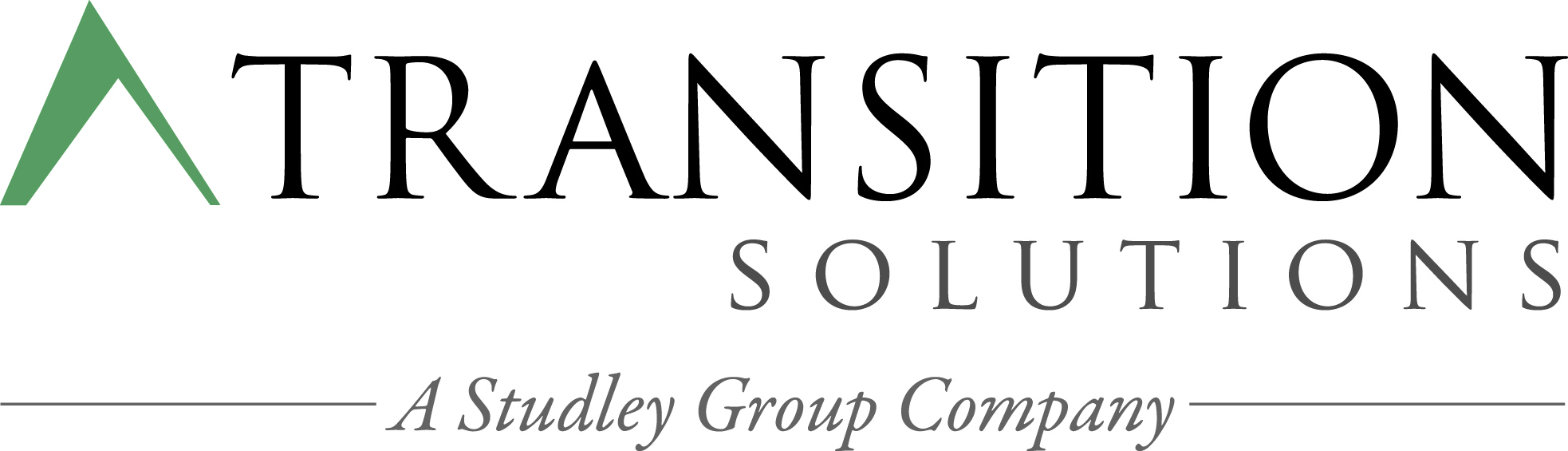 20